UNILAC Beam Loss Monitor
A tentative proposal for the new digital electronics
contact: m.dziewiecki@gsi.de
Introduction
Method: use the old pulse counting method with new hardware
Providing analog frontends, cabling and I→f converters will be in competence of BE
Pulse counting engine, time measurements, interfacing to external logic (gate inputs, interlock outputs) and integration into the ACC network will be in competence of ACO
The ACO part will be realized with an SCU crate with DIOB board and a number of interface modules (see following slides)
Goal: exchange the old fast beam loss monitoring system to a modern one
Exchange aging equipment
Increase flexibility (channel mapping)
Isolate safety function from monitoring on a possibly early stage
Improve robustness
Provide modern interface to ACC network
Improve accuracy and response time
Improve maintainability by using standard components
Any text shown in red throughout this document means: this is a question to be answered!
2
System Layout
Analog signals are converted to variable frequency TTL-level waveforms
Frequency range: ca 500 Hz – 24 MHz
These waveforms are fed to ACO crate(s) via individual ‘per-channel’ LEMO cables
To be clarified: single-ended or differential?
ACO prefers single-ended connection as they are a standard in other systems, they are cheaper, don’t need custom cables and no high interference is expected anyway (short cables – max. between two neighboring cabinets)
Elastic channel mapping can be done within the ACO crate, but not between two or more crates
To improve flexibility, it’s recommended that a subset of channels is connected to two neighboring crates
For TTL, a passive tee should be enough to distribute signals (?)
Gate inputs and interlock outputs will be provided by individual TTL/LEMO connections as well
The ACO crate implements pulse counting logic as shown in following slides
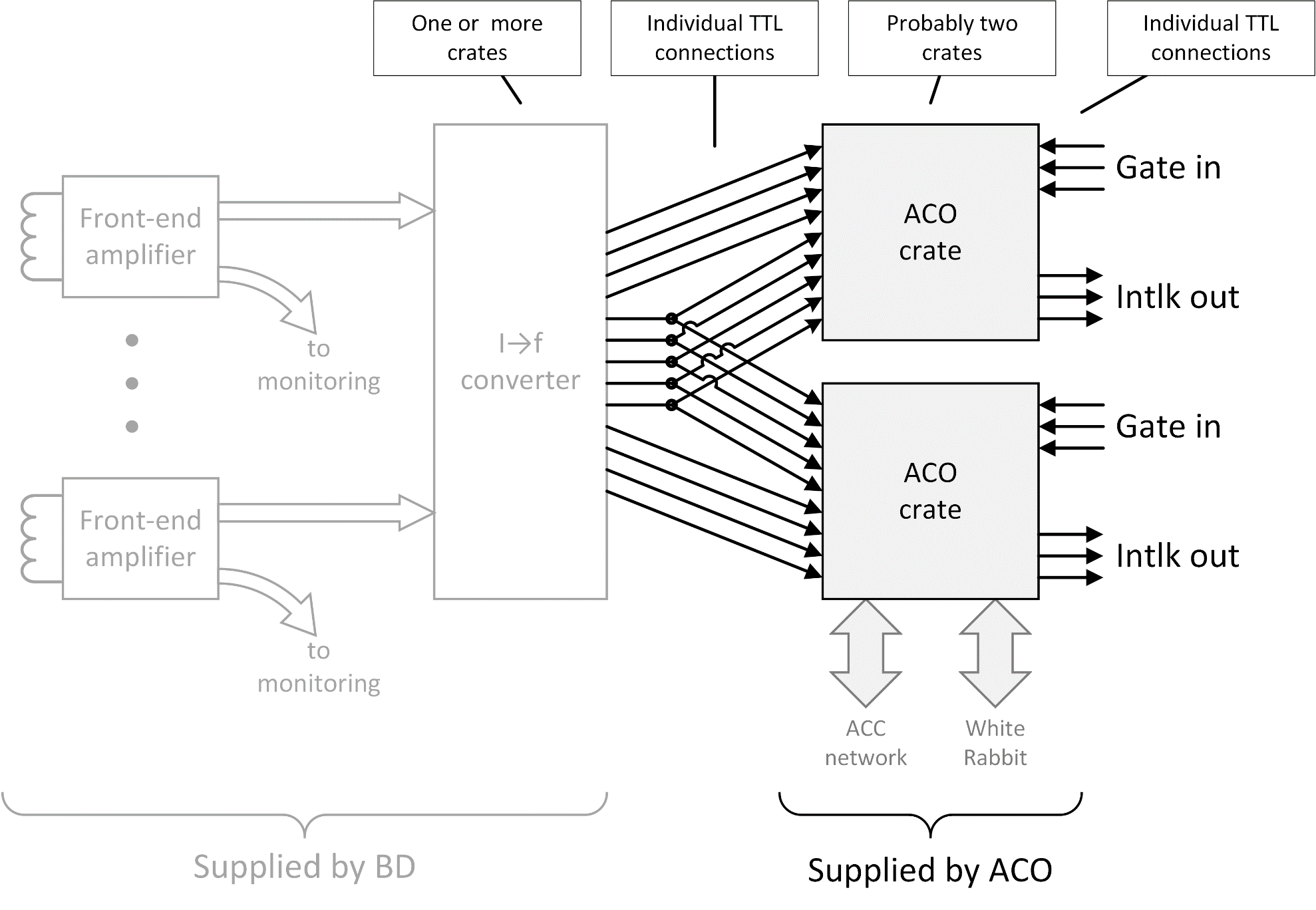 3
The ACO crate
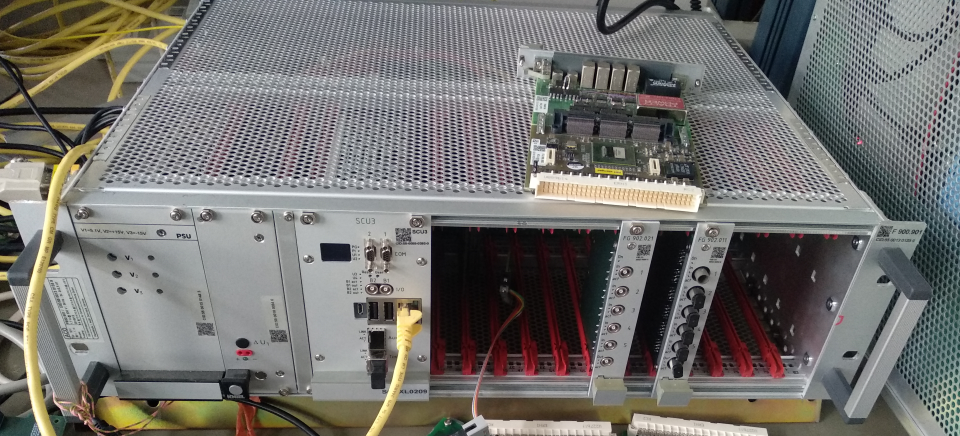 Power supplies
SCU for control and ACC integration
DIOB for implementing logic circuitry
12 I/O modules, 6 channels each (LEMO/TTL)
9 fast non-isolated input modules (54 channels) for I→f signals
These modules must be developed!
It has been checked that existing isolated modules are too slow
2 isolated TTL or non-isolated TTL or optical input modules (12 channels) for gate signals
1 non-isolated TTL or optical output module (6 channels) for interlock signals
Alternatively, we could do also 10+1+1 (60+6+6 signals) (?)
A crate with power supplies, SCU and 12 slots for I/O modules
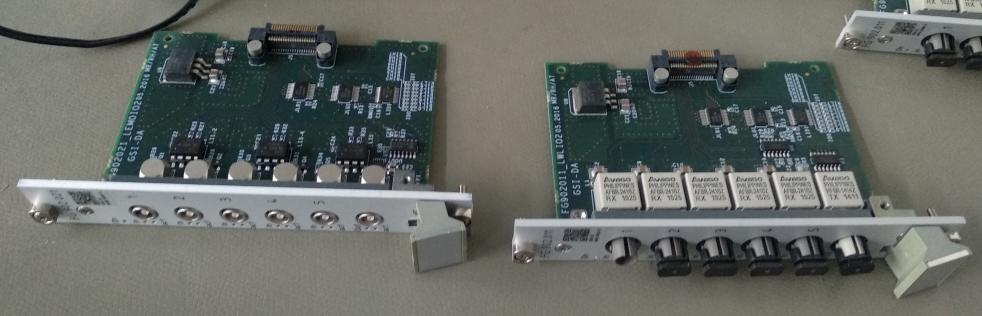 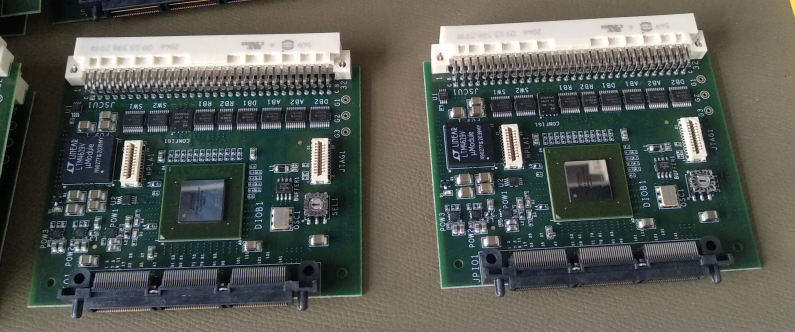 DIOB boards with Arria FPGAs
Isolated TTL input module (left) and optical I/O module (right)
4
Concept of a ‚counter pool’
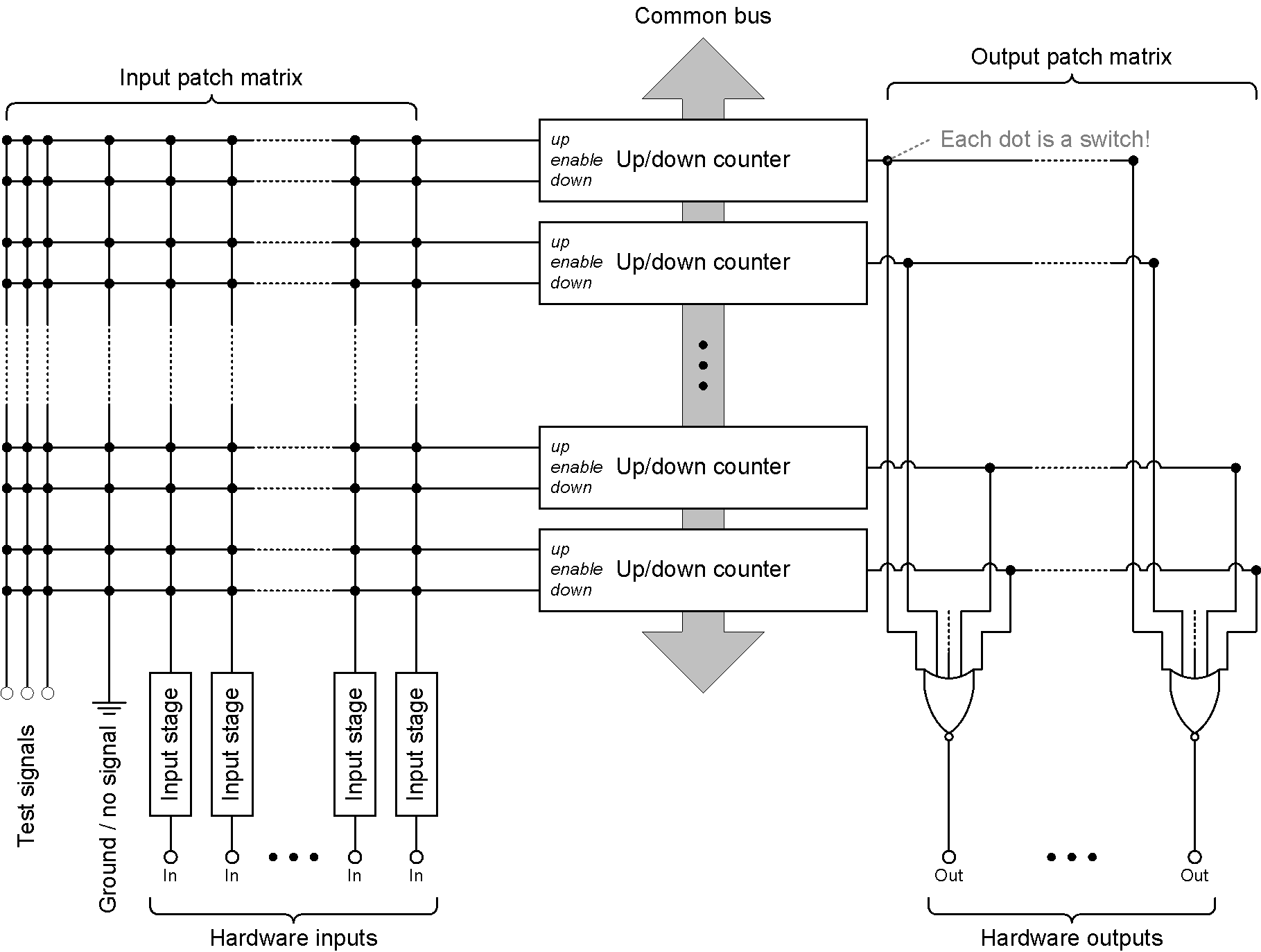 A number of identical up/down counters will be available
In general, (far) more counters than input channels
A patch matrix allows unconstrained connections between physical inputs and counter inputs
A special ‚ground input’ for making upcounting (rather than differential) channels
A choice of constant-frequency signals (e.g. 25MHz, 5MHz, 1MHZ, 200kHz) for testing purposes and self-diagnostics
Similarly, gate inputs and interlock outputs will be connected to physical inputs and outputs via patch matrices
A concept of the counter pool with input and output matrices.
Gate matrix is not shown for clarity.
5
Counter module
A set of up-down counters is the heart of the system
Each counter has a threshold register and a magnitude comparator
It is under consideration whether we should have only one threshold or two (positive and negative)
The same can be done by using two counters and swapping up/down inputs for one of them...
... but if we are going to use negative threshold for the majority of counters, then it’s better to include negative threshold rather than double the number of counter modules
Further, there are some safety aspects which might convince us to use negative thresholds – see around slide 12.
In both cases, count numbers should be treated as signed.
Counter depth considerations
Minimum: 24MHz ∙ 5ms ∙ 2 = 240k < 218 (18 bits + sign) – for dual-slope input operation
Reasonable: 20 bits U2
Consider giving more for future use?
A common R/W bus 
Independent access of each counter value and threshold
In addition, there will be (probably) a control/status register for each counter
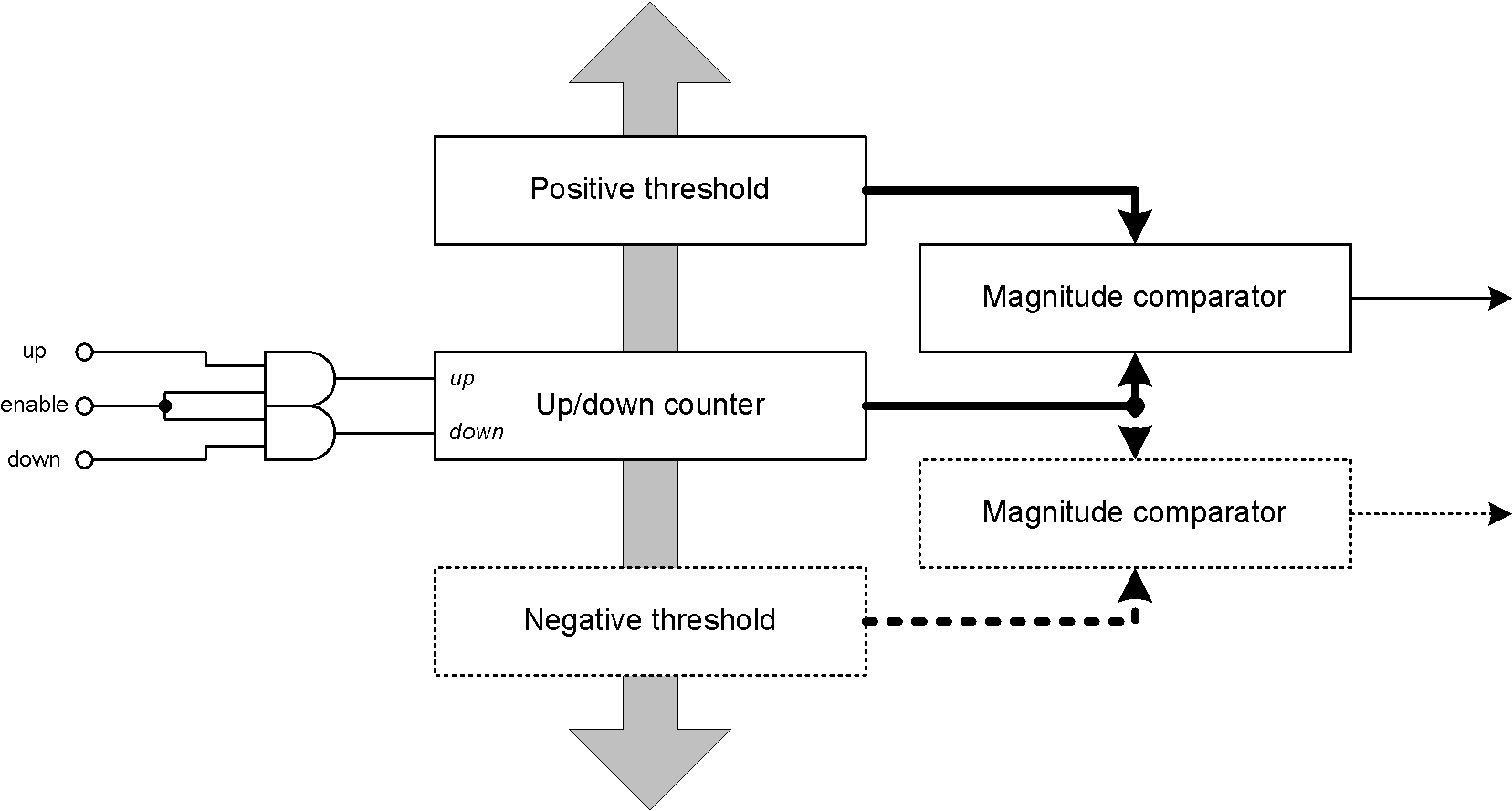 6
Signal input stage
Input signals are asynchronous and they need synchronization prior to counting to avoid metastability-related problems
In addition, a deglitching circuit is considered to limit the input bandwidth to absolute minimum
This will increase robustness
Maximum signal frequency can be adjusted by selecting a proper combination of master clock frequency and number of deglitcher stages
Which combination are we going to use?
For asymmetric signals, the ‚shorter’ state must fulfill the max. frequency condition
In case of highly asymmetric signals, an asynchronous T flip-flop on input is the only reasonable option (fitting into FPGA may be problematic). In this case, deglitcher makes no sense.
Finally, it seems desirable to convert signals to single-clock-wide pulses
A pulse can be generated on both slopes (as shown to the right) or only on selected slope.
Using both slopes seems to make more sense if input signals are symmetric. Otherwise single slope makes more sense.
What’s the input signal symmetry?
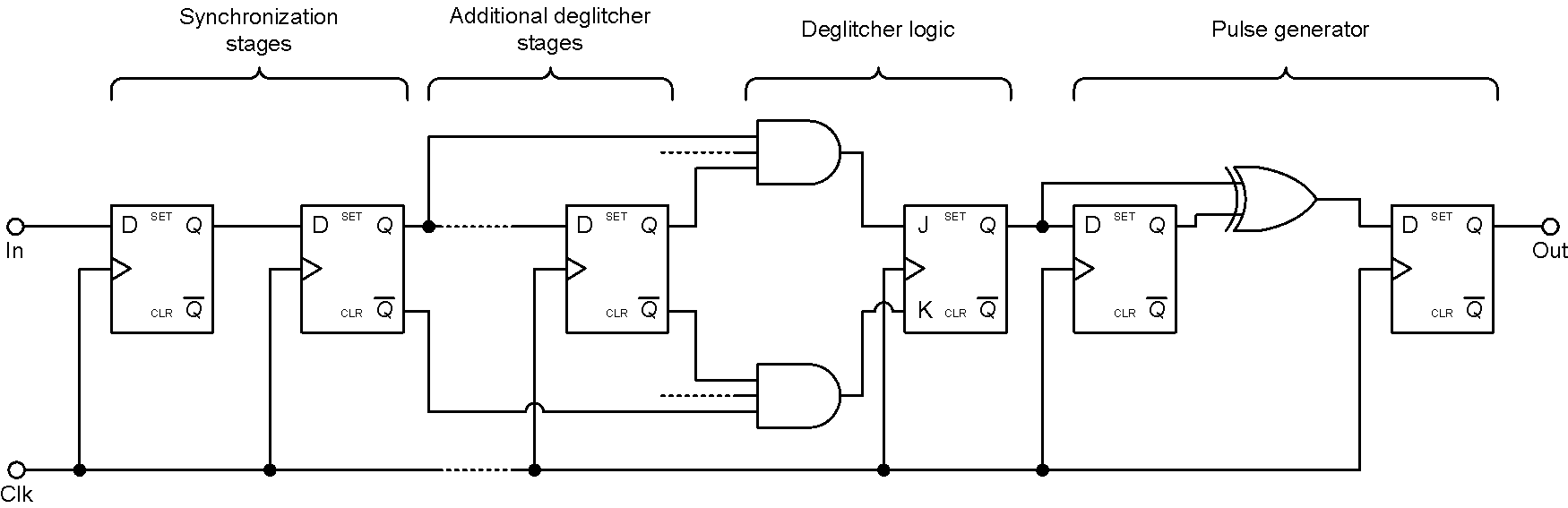 A rough concept of the input stage with signal synchronizer and de-glitcher.
This can be possibly optimized.
Maximum signal frequency for various master clocks
and number of de-glitcher stages
7
Watchdog module
The I→f output is never 0 Hz
The minimum frequency is currently 500-600Hz
Let’s use it for connection monitoring!
Concept: install a ‘watchdog’ on each input, which triggers interlock if signal doesn’t change for a given time
Two possible places for watchdogs:
right after signal input stages
in front of counter up/down inputs
Possibility to disable selected watchdogs is needed in any case!
Proposal: put watchdogs on inputs and enable them automatically by hardware if an input is connected to any counter
Operation principle
Each watchdog is fed by chip-internal pulsed clk signal (e.g. 500 Hz, common for all channels) and input signal shaped by signal input stage
If two clk pulses come with no input pulse in between, the watchdog enters the error state and stays there until reset.
Connecting watchdog outputs?
Option 1 (safe, not flexible): hardwired to all interlock inputs
Option 2 (less safe, but flexible): as inputs to the output patch matrix
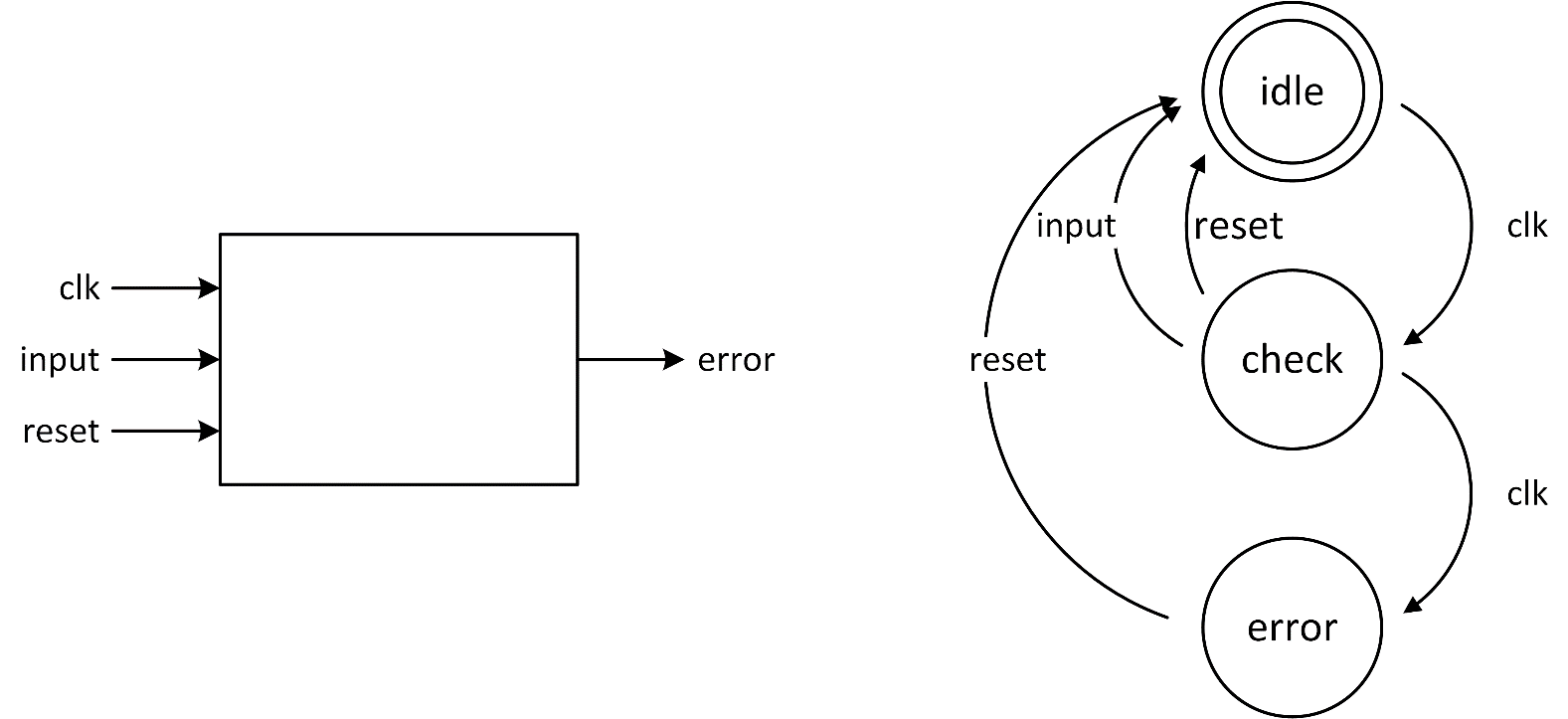 Block diagram (left) and state diagram (right) of the watchdog
8
Gate timing sequence
For each macropulse, a sequence is to be followed:
initialize the framework by software
enable counters by gate for a given time
if gate doesn’t start within a given timeout, we go into error.
This could be done by a mechanism similar to the watchdog module.
As in case of watchdogs, it could be placed right after input stages and enabled automatically if given gate input is connected to any counter enable. Are there other ideas?
Open safety-related questions
Should be the timeout period fixed or programmable?
How do we route error outputs? (the same question as for watchdog)
Should the initialize signal be somehow related to counter thresholds programming? 
e.g. allow initialize only after writing all thresholds?
or allow counter programming only in a special setup state, and initializeonly after that?
does forcing re-programming threshold prior to each macrocycle really increase robustness?
what about unused counters?
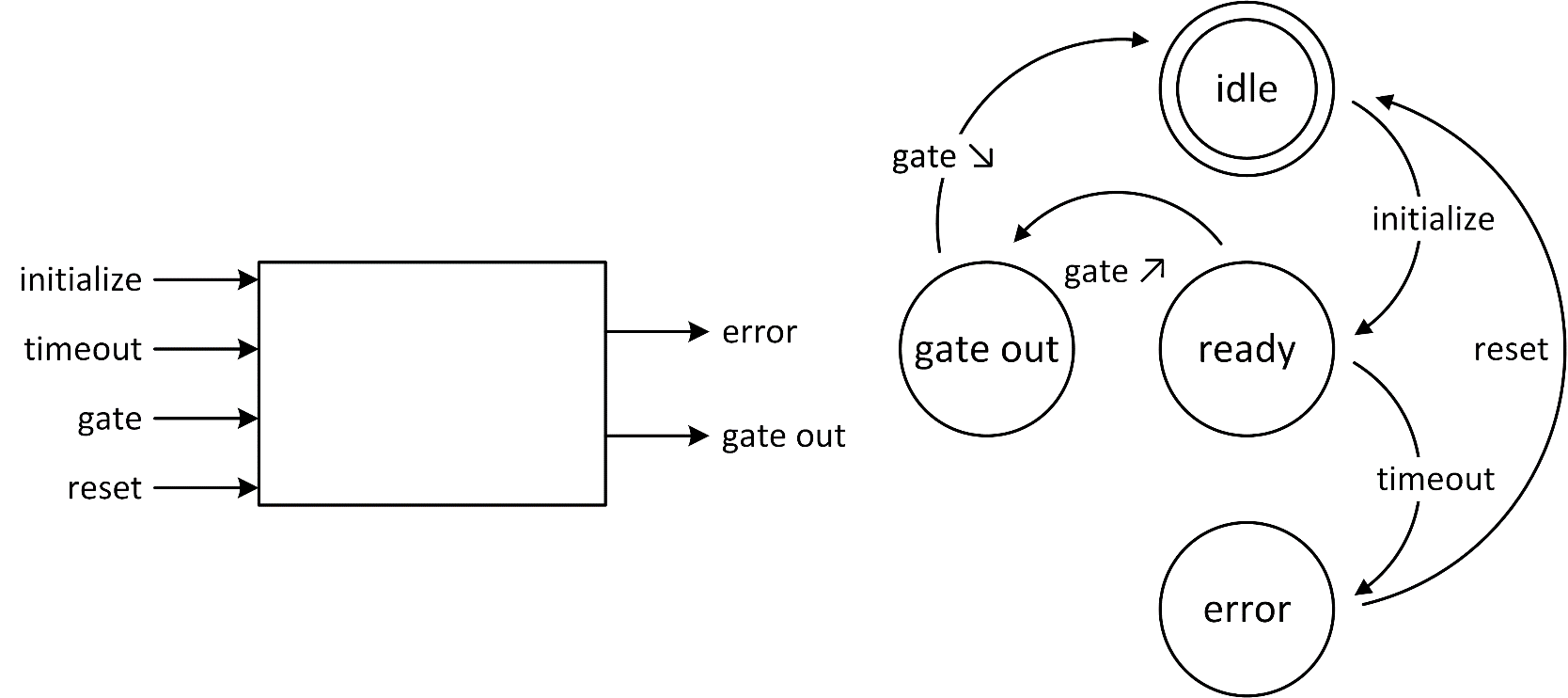 Block diagram (left) and proposed state diagram (right) of the gate timing circuit
9
Input circuits for gate signals
Input stages
Similar structure witch deglitcher can be used as in the signal input stage…
… but obviously without the pulse generator.
What’s the meaning of gate and clamping pulses? What’s the relationship between them? Are both signals used for enabling a single counter?
Do we need any extra logic to combine these two?
Which delay is acceptable on gate signals? Which jitter?
Do we need gate-to-interlock direct connections for daisy-chaining multiple crates?
10
Event timestamping
Timestamps of events should be registered:
Enable in (at hardware inputs, both slopes?)
Interlock out (at hardware outputs, at least active slope)
Need for timestamping individual comparator outputs, watchdog errors, gate timing errors?
Need for a timestamp queue, or single readout per macropulse?
Which accuracy is required/expected/achievable?
11
Safety aspects
The device flexibility is in fact a major threat, as it allows configuring a handicapped system!
We can protect ourselves against error cases which obviously show no sense, like:
A counter output is routed to one of interlock outputs, but inputs for this counter are not connected
Vice-versa
Watchdog for a used input is not active
Thresholds for a (used) counter are not programmed
Empty configuration (no counters connected at all) 
We are not protected against false configurations, which make sense, but don’t work, like
Not including a section of accelerator at all
Bad threshold levels
Swapping up/down counter inputs (unless we implement negative threshold and force using it) 
A concept: force that the negative threshold is lower (speaking about absolute value) than the positive one
Keeping settings in non-volatile memory doesn’t solve the problem as long as the user is still able to provide a bad configuration
Suggestion: There should be high-level operator/expert software for configuring the system, which allows typical operations (like bridging two consecutive up/down sections in case of single BCT failure), but doesn’t allow more radical reconfigurations (at least not in an easy way)
Regarding transmission/hardware errors: protect with checksums or parity bits on hardware register level
e.g. a threshold register could include 19 threshold bits + a parity bit
or use e.g. (31,26) Hamming code with parity to keep a 26-bit-long number in a 32-bit register (this is quite an extreme option)
Which data should be protected and how? Thresholds, patch matrix settings?
12
Thank you! There’s no summary!
Remember: this proposal is a tentative document. The following is awaited:
answers on questions (marked red)
suggestions
alternative concepts
constructive criticism
raw criticism
total negation
insults and abuse
Please send all questions/comments to m.Dziewiecki@gsi.de
13